1:1-8
1:1-8
Hebrew ~ b’resith – in the beginning
LXX ~ genesis – origins, creation
1:1-8
1:1-8
3 beginnings in the Bible:
Genesis 1:1 ~ In the beginning, God …
The beginning of the physical creation
John 1:1 ~ In the beginning was the Word …
The beginning of the Incarnation
1 John 1:1 ~ What was from the beginning …
The beginning of eternity
1:1-8
created ~ bara – always has God as the subject
Latin, ex nihilo ~ out of nothing
made ~ asah – to do, make
1:1-8
Time, space, matter continuum
continuum: a continuous series or whole, no part of which is perceptibly different from the adjacent parts.
Time
Space
Time
Matter
Space
Matter
www.rationalwiki.org ~ Lists of creationist scientists
1:1-8
1:1-8
Its purpose is not to tell us how the heavens go
But to tell us how to go to heaven
1:1-8
Fortitudinous Concurrences of Accidental Circumstances
Hey, baby!
Sir Frederick Hoyle (1915-2001) ~ 1:10120
Harold Morowitz (1927-2016), George Mason Universitry ~ 1:10100,000,000,000
1:1-8
Fortitudinous Concurrences of Accidental Circumstances
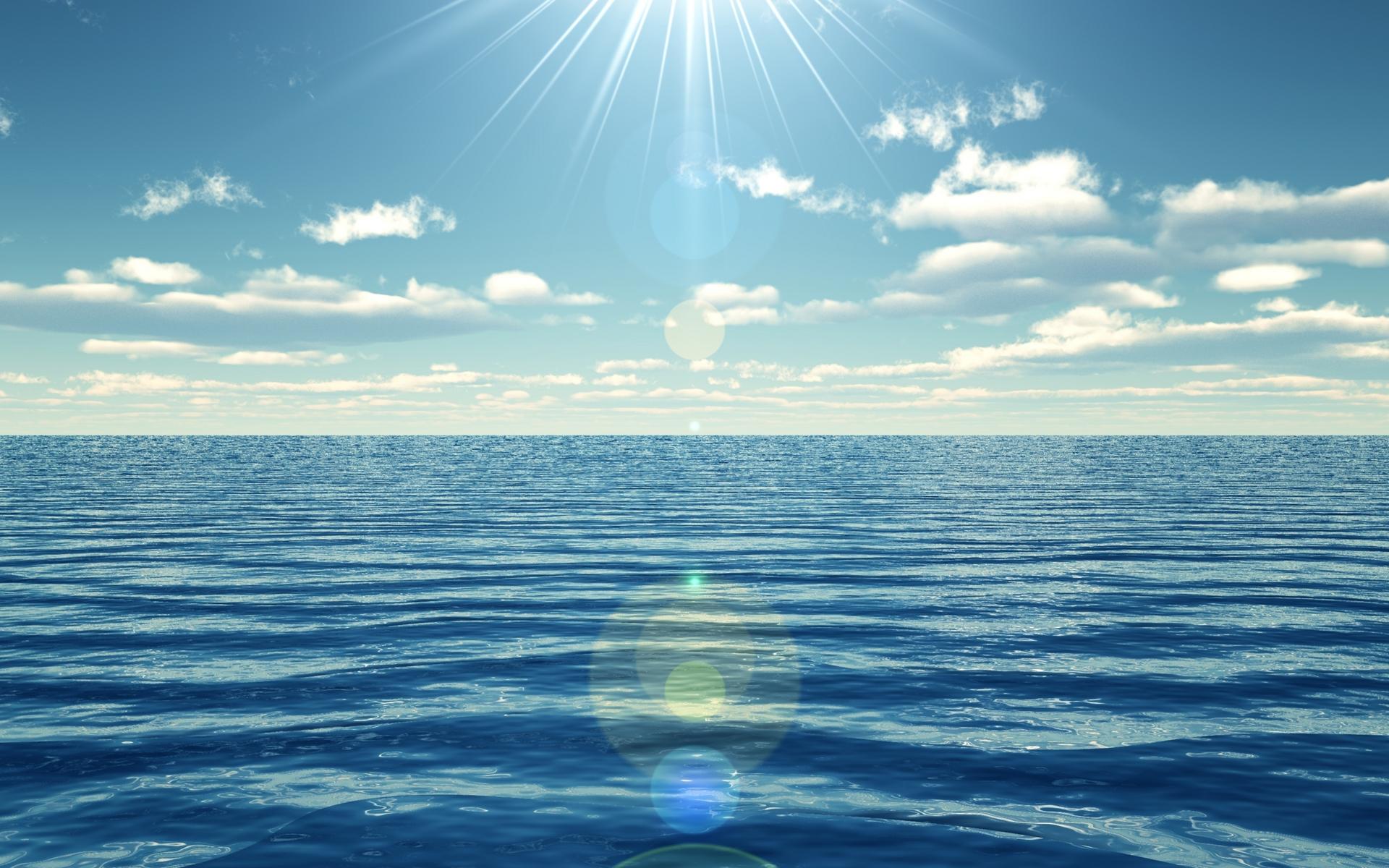 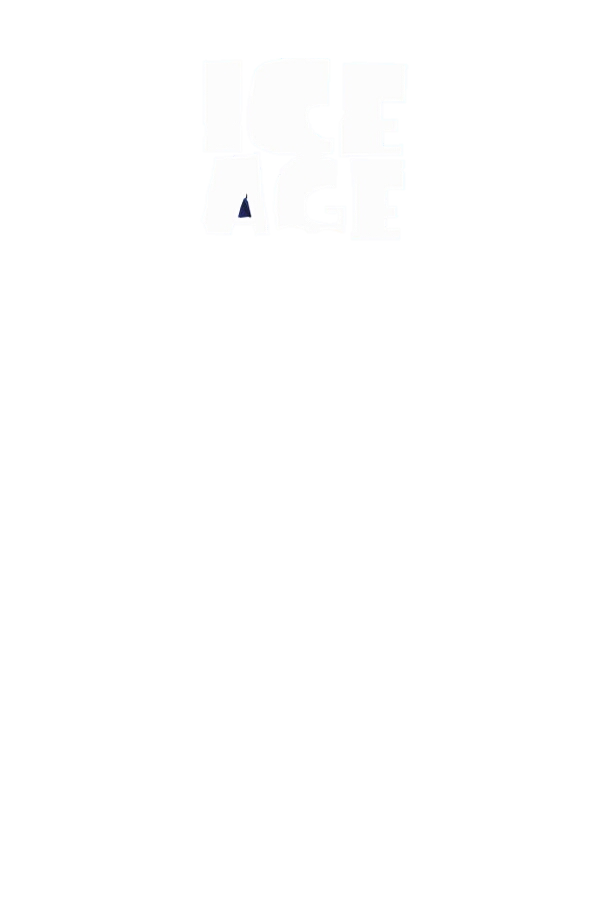 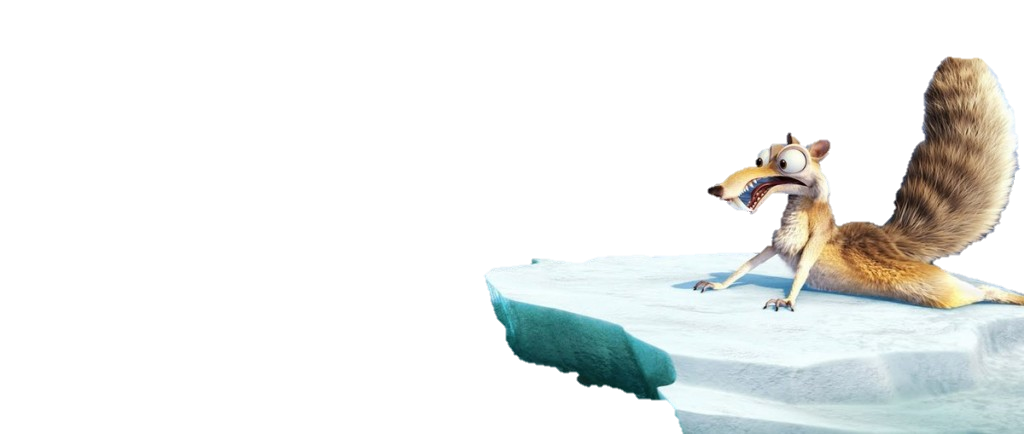 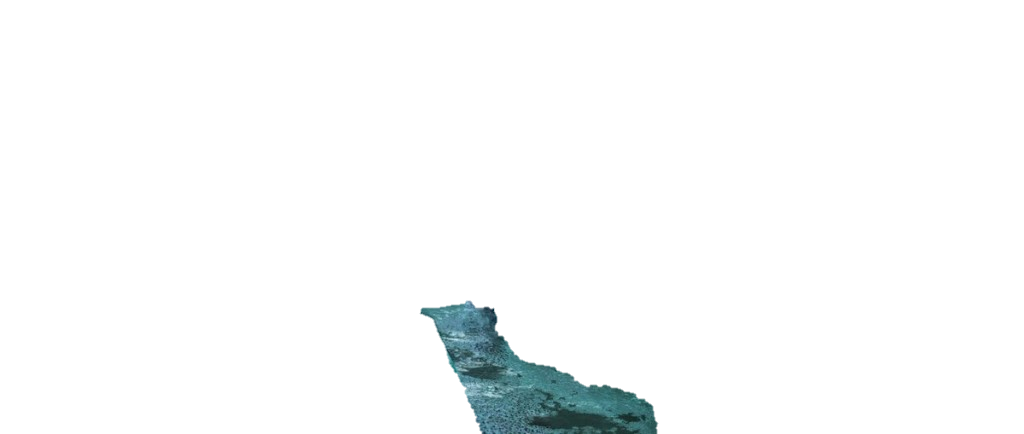 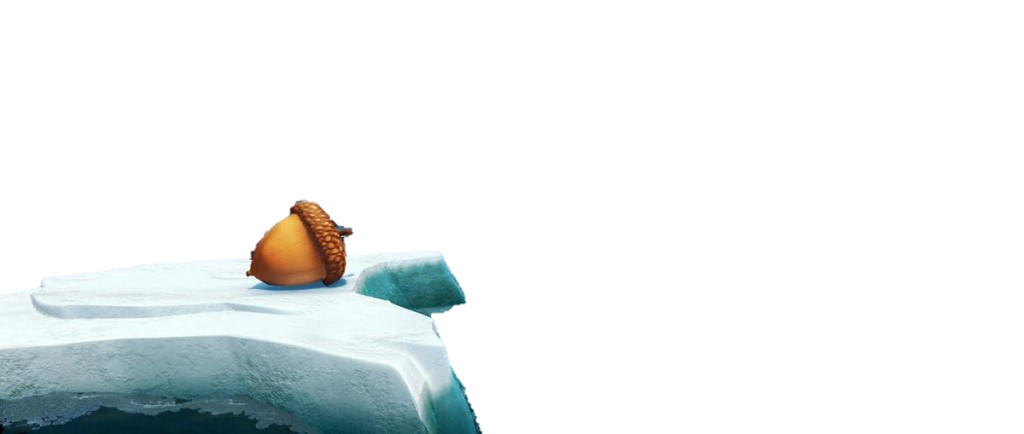 1:1-8
Fortitudinous Concurrences of Accidental Circumstances
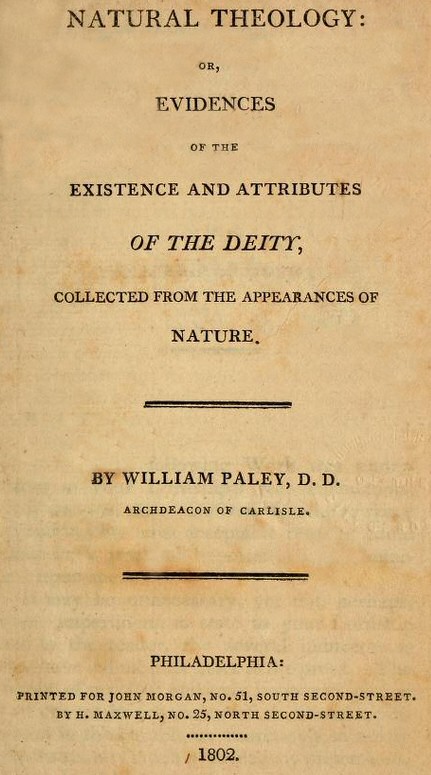 William Paley (1802) ~ “Natural Theology, or Evidences of the Existence and Attributes of the Deity Collected from the Appearances of Nature”
1:1-8
85,000,000 years ago
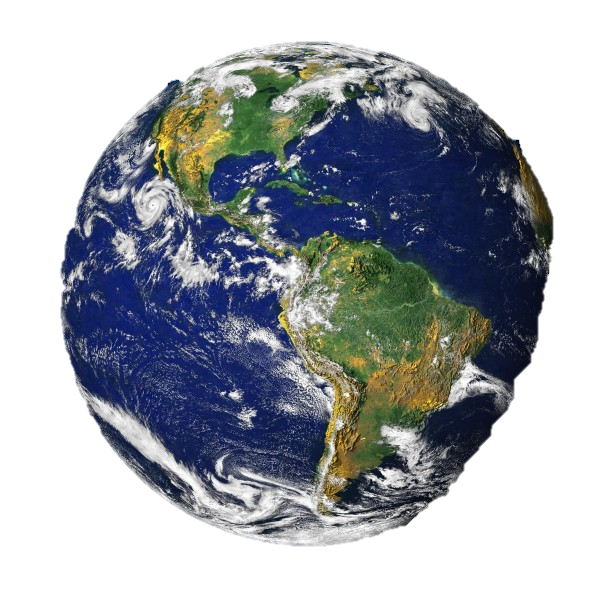 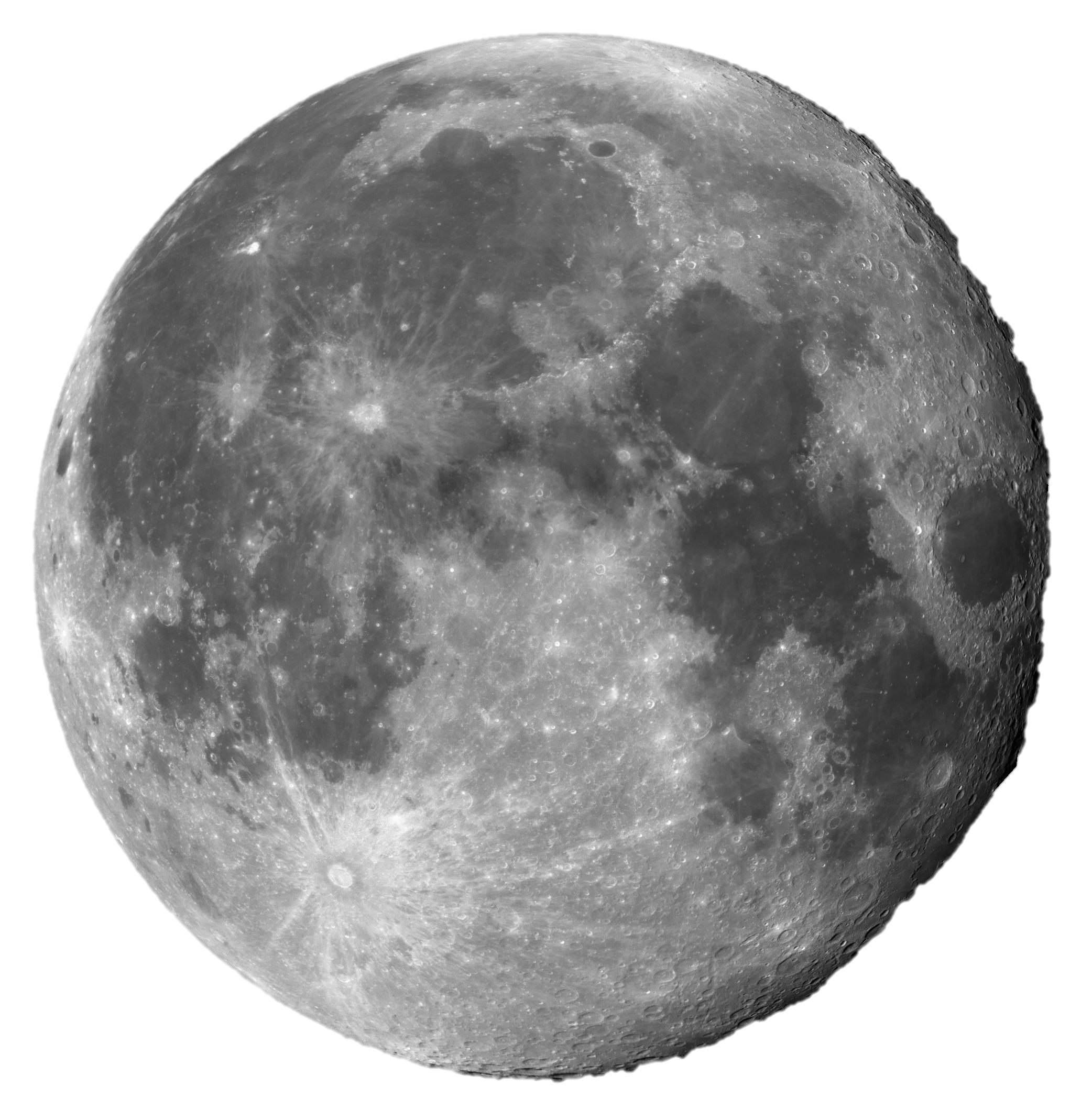 1:1-8
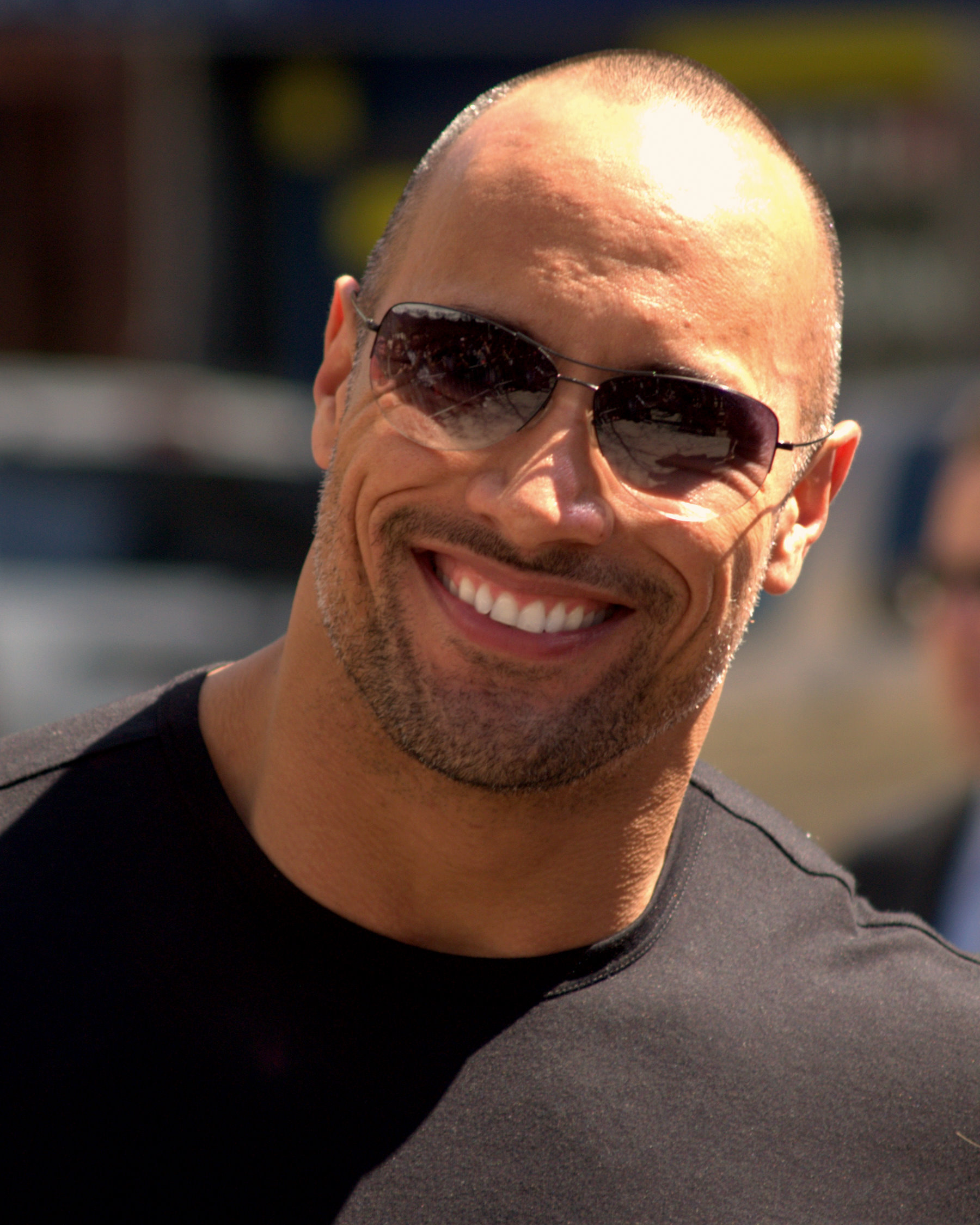 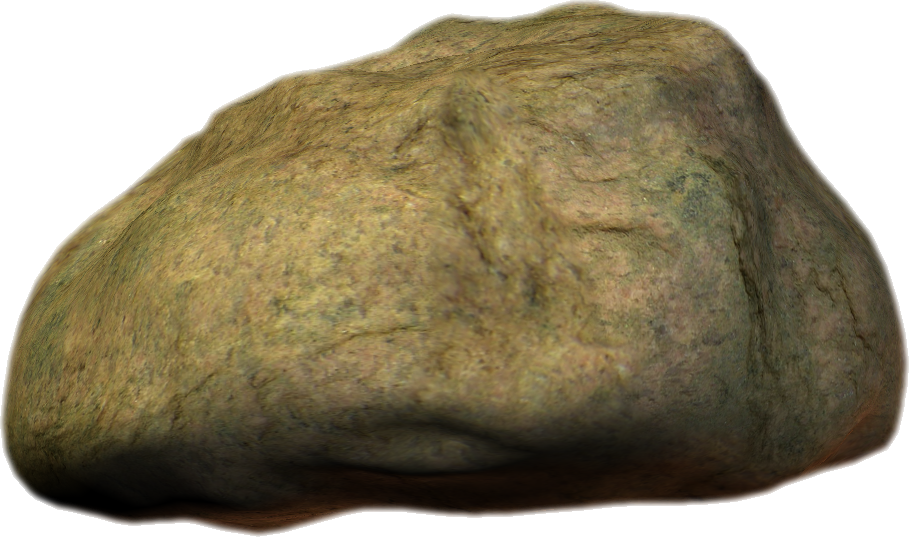 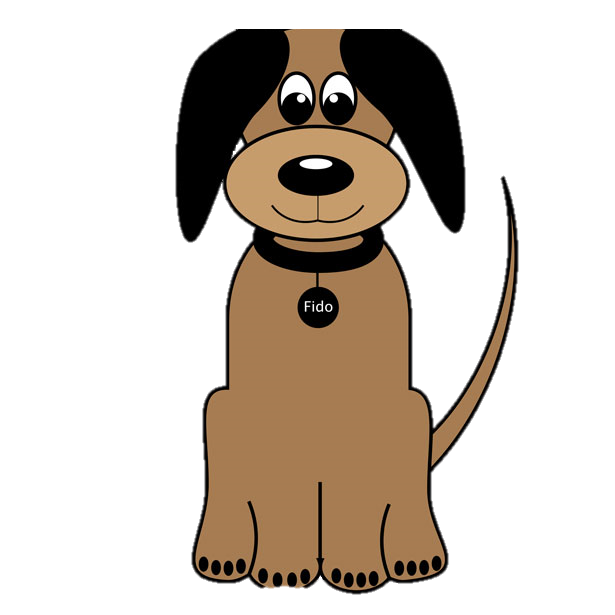 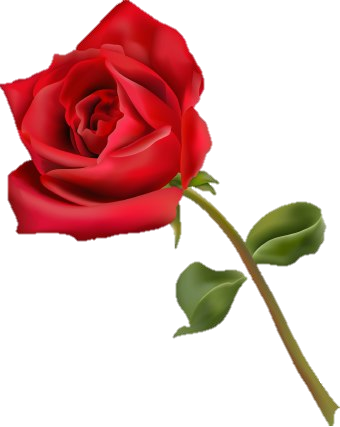 This Photo by Unknown Author is licensed under CC BY-SA
1:1-8
1:1-8
Dr. Kent Hovind
1:1-8
1:1-8
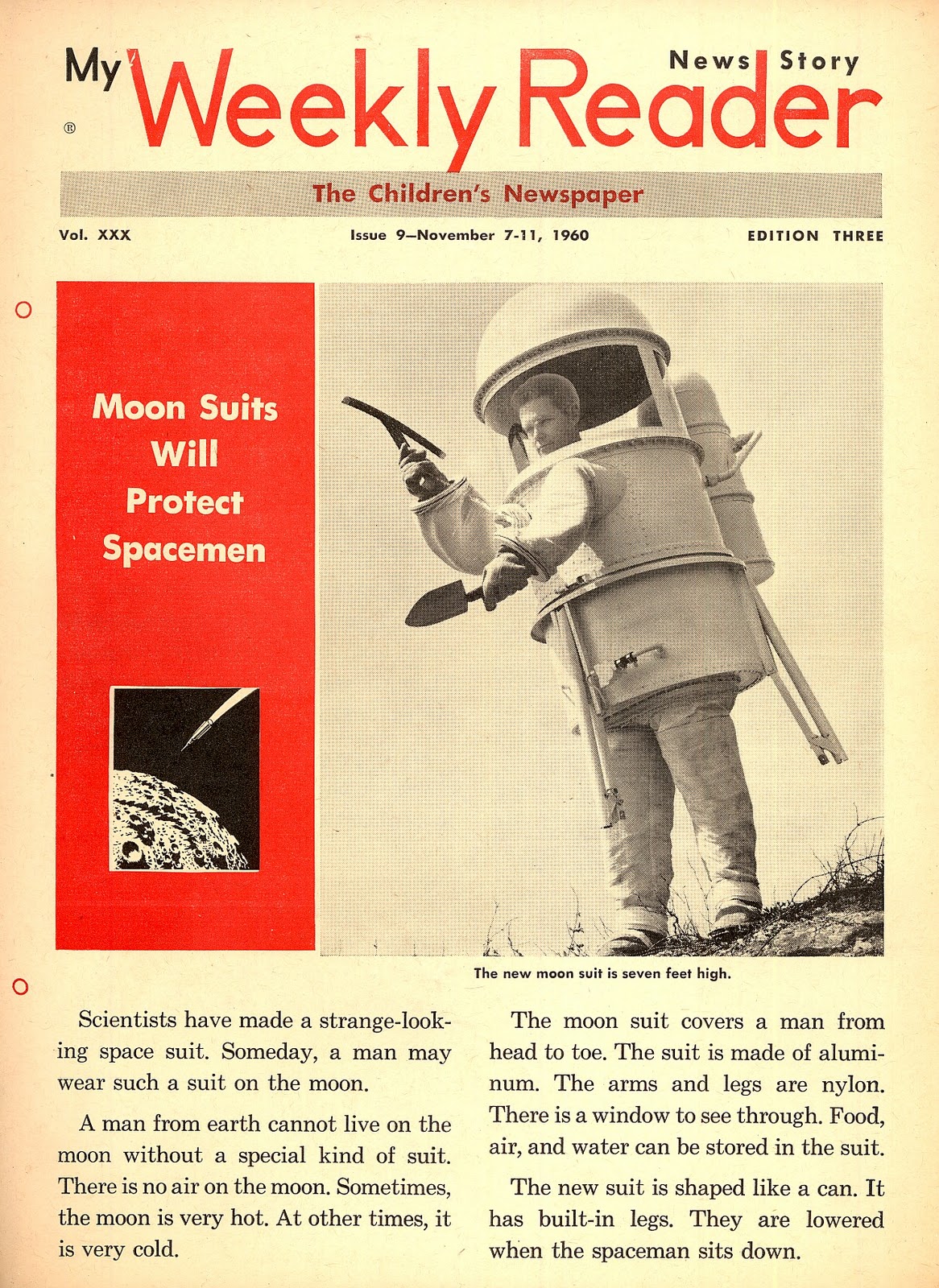 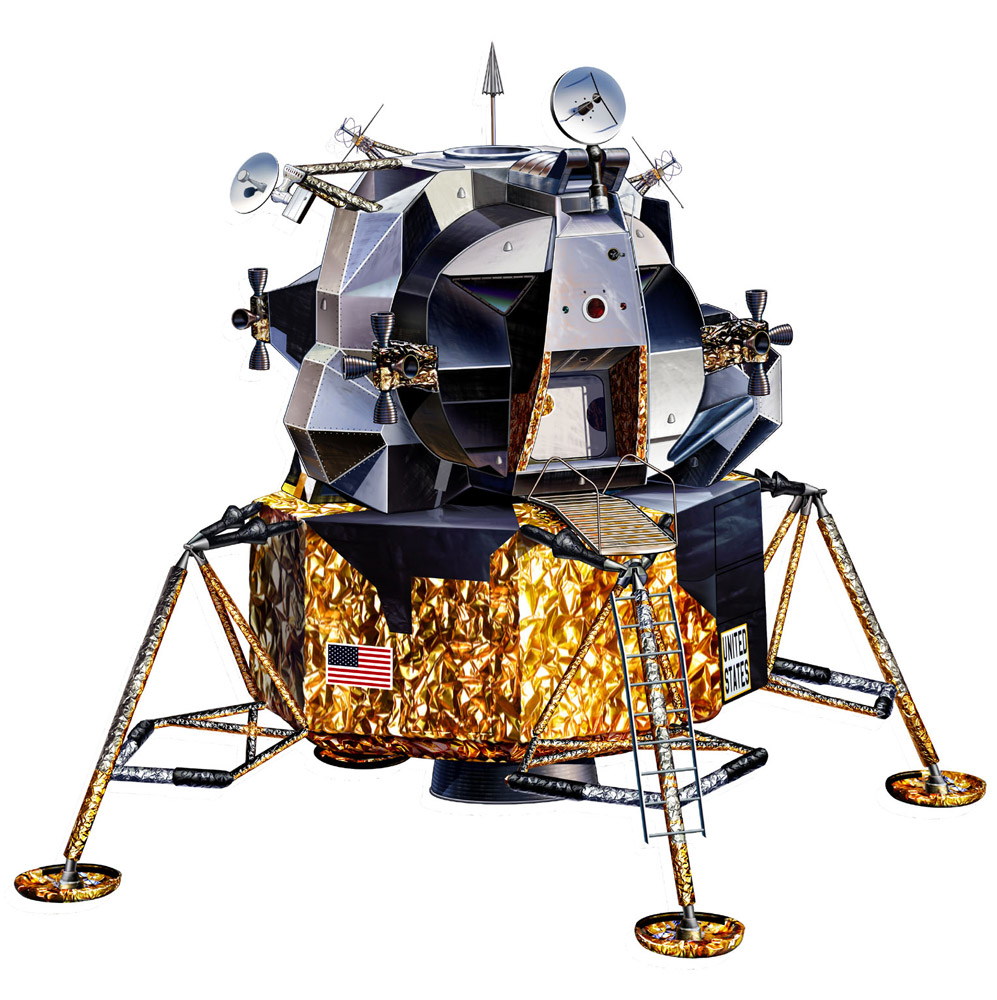 Lunar Landing Module
1:1-8
1:1-8
Heb. 11:6 ~ But without faith it is impossible to please Him, for he who comes to God must believe that He is, and that He is a rewarder of those who diligently seek Him.
1:1-8
1:1-8
Oct. 22,
4004 BC
Around 6:00 pm,
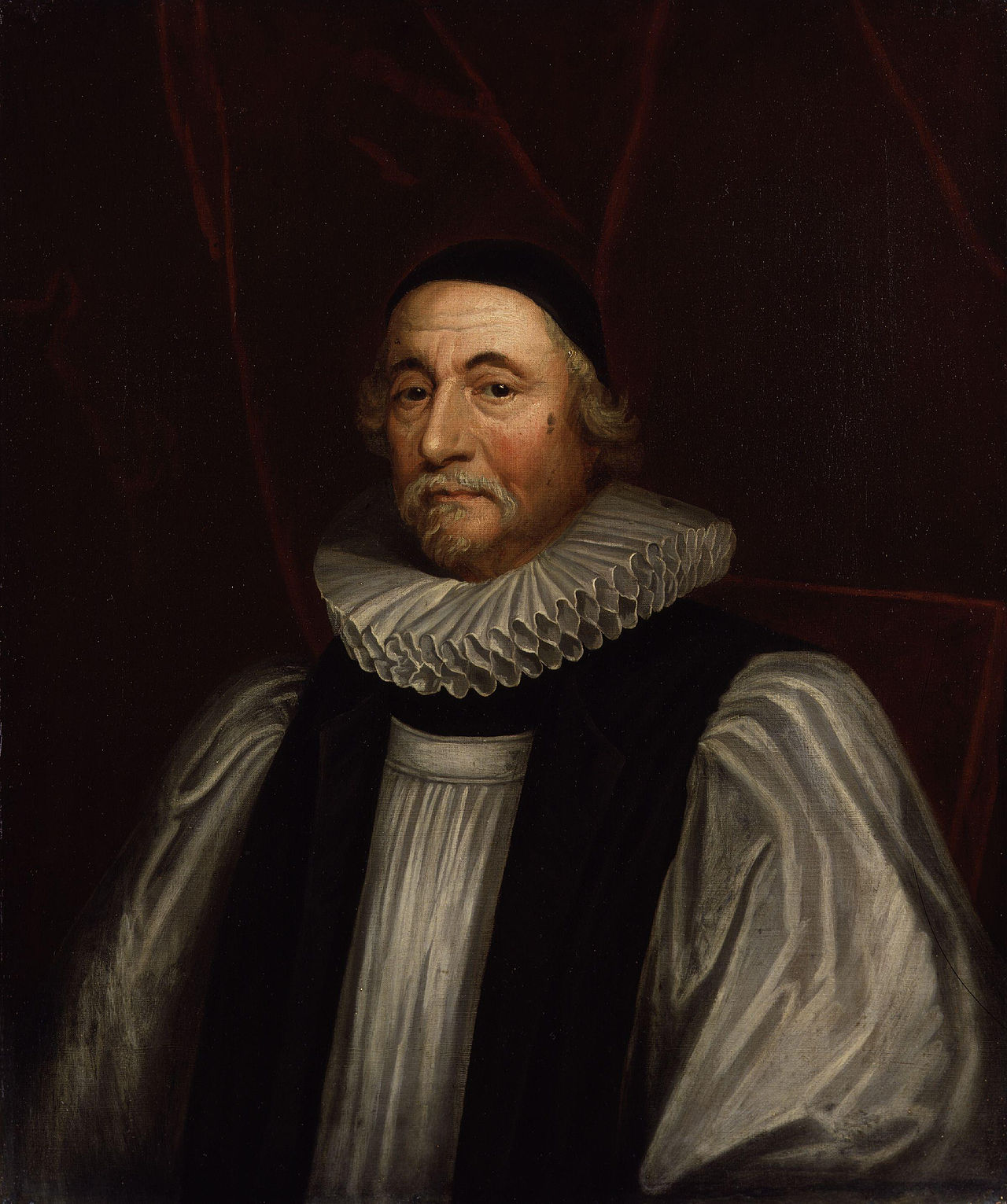 Archbishop James Ussher
(1581-1656)
1:1-8
Gap Theory
Gen. 1:1 ~ In the beginning God created the heavens and the earth.
Gen. 1:2 ~ The earth was without form, and void; and darkness was on the face of the deep. And the Spirit of God was hovering over the face of the waters.
indeterminate
Gen. 1:1
Gen. 1:2
eons of time
without form ~ tohu
void ~ bohu
1:1-8
1:1-8
Eph 1:4 ~ … He chose us in Him before the foundation of the world,
1 Cor. 15:45 ~ And so it is written, “The first man Adam became a living being.” The last Adam became a life-giving spirit.
If we can’t trust there was the first man Adam, can we trust there was a last Adam Jesus?
1:1-8
1:1-8
hovering ~ rachaph – to shake or flutter
1:1-8
1:1-8
Rev. 21:23 ~ The city had no need of the sun or of the moon to shine in it, for the glory of God illuminated it. The Lamb is its light.
1:1-8
day ~ yom – with numeral adjective = always 24-hour period
e.g. “1st day,” “2nd day,” 3rd day” = 24-hour period
evening and morning with yom = always 24-hour period
e.g. “evening and morning of the day” = 24-hour period
1:1-8
Ex. 20:10-11 ~ 10 but the seventh day is the Sabbath of the Lord your God. In it you shall do no work: you, nor your son, nor youyr daughter, nor your male servant, nor your female servant, nor your cattle, nor your stranger who is within your gates. 11 For in six days the Lord made the heavens and the earth, the sea, and all that is in them, and rested the seventh day. Therefore the Lord blessed the Sabbath and hallowed it.
1:1-8
1:1-8
firmament ~ something stretched out, like hammered metal
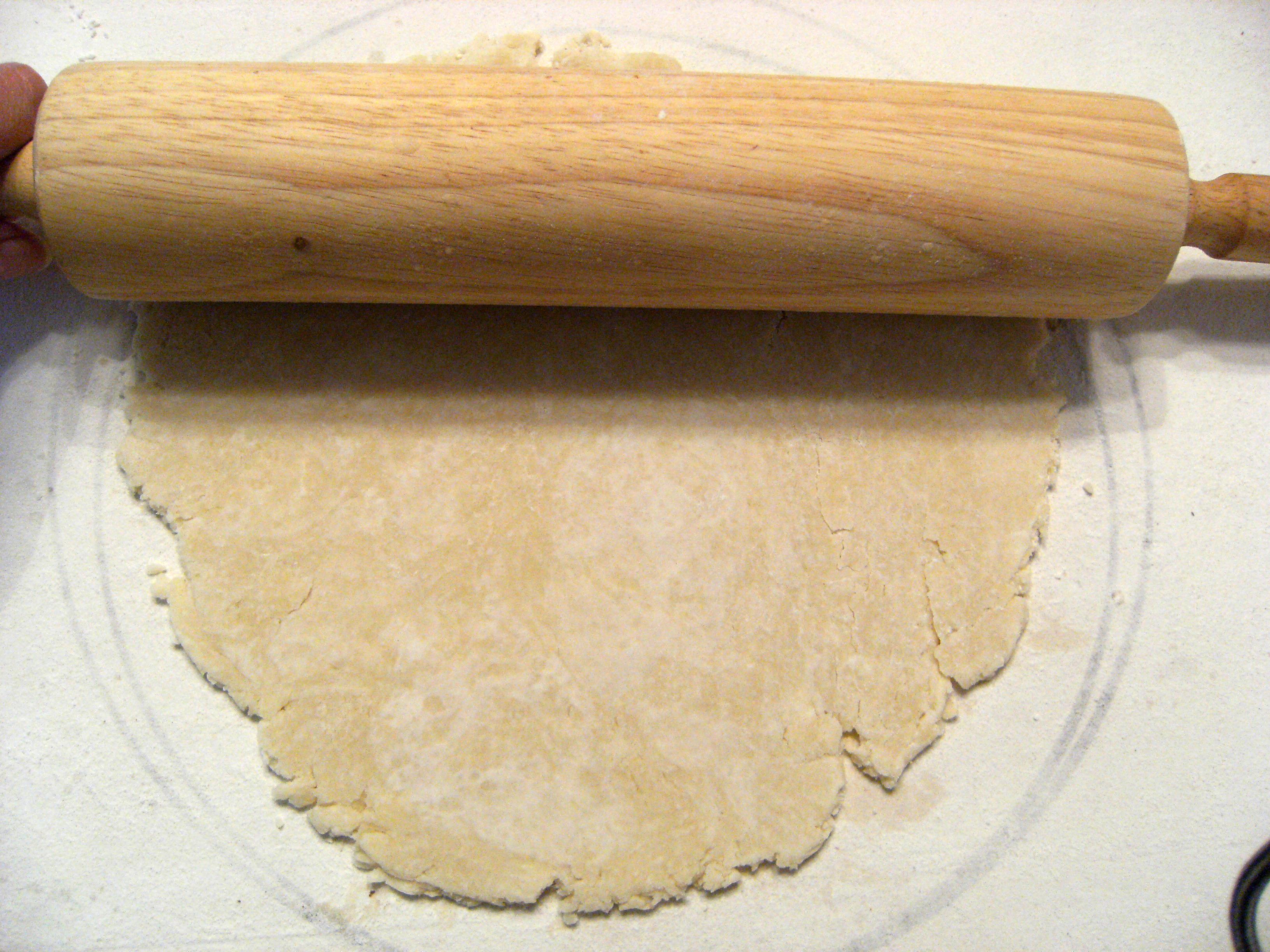 NIV, NASB ~ expanse
This Photo by Unknown Author is licensed under CC BY-SA-NC
1:1-8
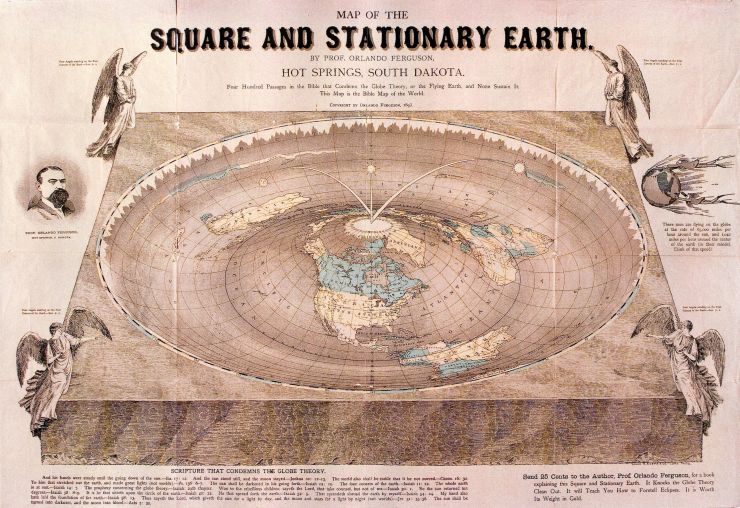 Flat Earth Society
This Photo by Unknown Author is licensed under CC BY-SA-NC
1:1-8
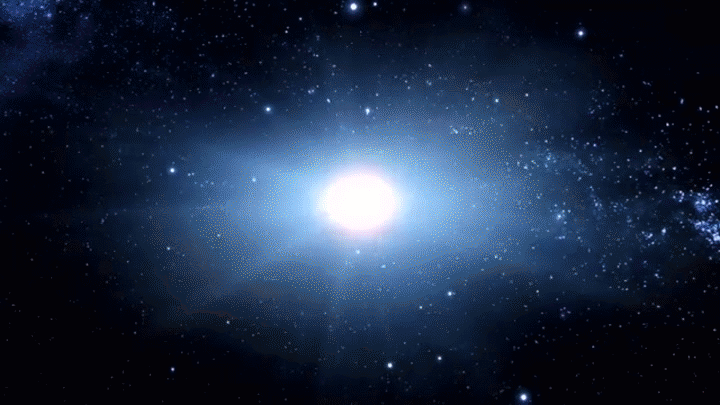 This Photo by Unknown Author is licensed under CC BY-SA-NC
1:1-8